Перечинський районний суд Закарпатської області
STOP 
БУЛІНГ!
Дані: ЮНІСЕФ за 2017 рік
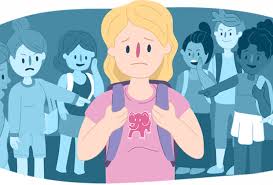 67 % українських дітей були жертвами, або кривдникми, або свідками булінгу
25 % школярів зазнали цькувань
48 % дітей ніколи не розповіли про пережите
18 грудня 2018 року було прийнято Закон України 
№2657-VIII «Про внесення змін до деяких законодавчих актів України щодо протидії булінгу (цькуванню)»
Булінг (цькування) - діяння (дії або бездіяльність) учасників освітнього процесу, які полягають у психологічному, фізичному, економічному, сексуальному насильстві, у тому числі із застосуванням засобів електронних комунікацій, що вчиняються стосовно малолітньої чи неповнолітньої особи та (або) такою особою стосовно інших учасників освітнього процесу, внаслідок чого могла бути чи була заподіяна шкода психічному або фізичному здоров'ю потерпілого.
Типовими ознаками булінгу (цькування) є:
 систематичність (повторюваність) діяння;
 наявність сторін - кривдник (булер), потерпілий (жертва булінгу), спостерігачі (за наявності);
- дії або бездіяльність кривдника, наслідком яких є заподіяння психічної та/або фізичної шкоди, приниження, страх, тривога, підпорядкування потерпілого інтересам кривдника, та/або спричинення соціальної ізоляції потерпілого”
Не є булінгом:- фізичні ушкодження, спричинені випадково (під час змагань, гри тощо);- необразливі жарти, емоційна спроба вирішити конфлікт, гучні суперечки;- випадкове псування речей;- залицяння (знаки уваги, прийнятні стосунки);- спори, словесні перепалки, поодинокі образливі коментарі в соціальних мережах.
Не  кожен конфлікт є булінгом
К О Н Ф Л І К Т 
- Одноразовий, неповторюваний акт
- Незгода, розбіжність думок

- Рівність сил

Б У Л І Н Г 
- Тривалі, повторювані дії
- Агресивна поведінка з метою завдати шкоду та принизити
- Нерівність сил
ВИДИ БУЛІНГУ: 

фізичний (штовхання, підніжки, зачіпання, бійки, стусани, ляпаси, нанесення тілесних пошкоджень);

психологічний (принизливі погляди, жести, образливі рухи тіла, міміка обличчя, поширення образливих чуток, ізоляція, ігнорування, погрози, жарти, маніпуляції, шантаж);

економічний (крадіжки, пошкодження чи знищення одягу та інших особистих речей, вимагання грошей);
сексуальний (принизливі погляди, жести, образливі рухи тіла, прізвиська та образи сексуального характеру, зйомки у переодягальнях, поширення образливих чуток, сексуальні погрози, жарти);

кібербулінг (приниження за допомогою мобільних телефонів, Інтернету, інших електронних пристроїв).
Адміністративна відповідальність передбачена статтею 173-4 Кодексу України про адміністративні правопорушення 
(Булінг (цькування) учасника освітнього процесу)
05 лютого 2019 року винесено перше судове рішення за фактом цькування у школі. 
Станом на 9 вересня 2019 року судами розглянуто 
197 справ про булінг.
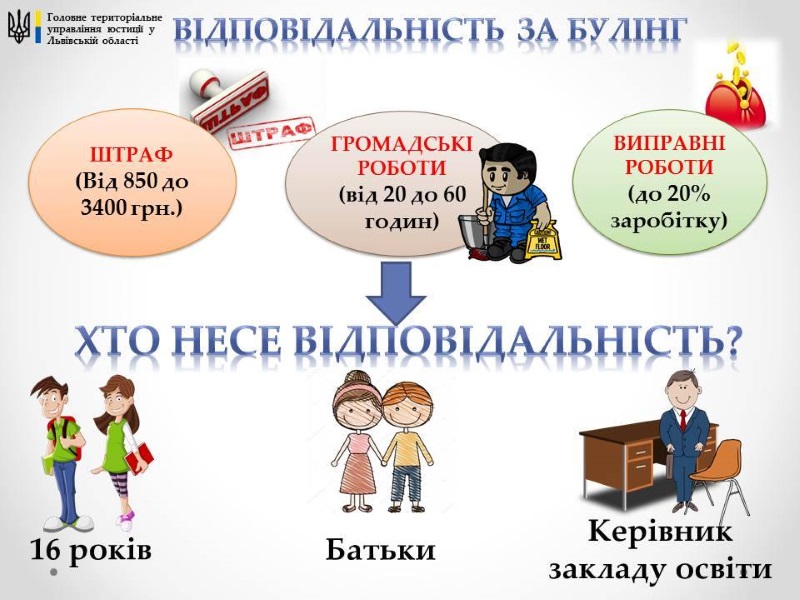 Відповідальність дітей за насильство стосовно інших дітей

ДИТИНА У ВІЦІ ДО 14 РОКІВ:
 не несе відповідальності за нанесену нею шкоду, за неї відповідають батьки
 на батьків можуть накласти штраф за невиконання обов'язків щодо виховання дитини
 поліція може поставити таку дитину облік

  ДИТИНА У ВІЦІ 14-15 РОКІВ:
- може бути притягнута до кримінальної відповідальності за умисне нанесення середньої тяжкості або тяжких тілесних ушкоджень

ДИТИНА, ЯКІЙ ВИПОВНИЛОСЯ 16 РОКІВ:
має повну деліктоздатність, тобто сама несе відповідальність за вчинені правопорушення та злочини.
Якщо Ви стали свідком булінгу:
Втрутитися і припинити цькування – булінг не слід ігнорувати.
Зайняти нейтральну позицію у суперечці.
Обидві сторони конфлікту потребують допомоги, запропонувати дітям самостійно вирішити конфлікт.
Пояснити, які саме дії Ви вважаєте булінгом і чому їх варто припинити. 
Уникати в спілкуванні слів “жертва” та “агресор”, аби запобігти тавруванню і розподілу ролей.
Повідомити керівництво навчального закладу про ситуацію, що склалася, і вимагати вжити заходів щодо припинення цткування. 
Є питання – телефонуй на Національну дитячу “гарячу” лінію 0 800 500 225.
ПОРАДИ УЧНЯМ, ЯКІ СТАЛИ ЖЕРТВАМИ БУЛІНГУ

Зберігай спокій.
2. Розкажи дорослому, якому довіряєш:
 батькам
 класному керівнику
 викладачу
 директору.
3. Звернися до психолога у навчальному закладі.
4. Напиши про свою проблему та вкинь до скриньки довіри, яка є у навчальному закладі. 
5. Поговори про це із своїми братами чи сестрами, або з друзями, щоб тобі  не здавалося, що ти самотній.
Д я к у є м о 
з а   у в а г у !